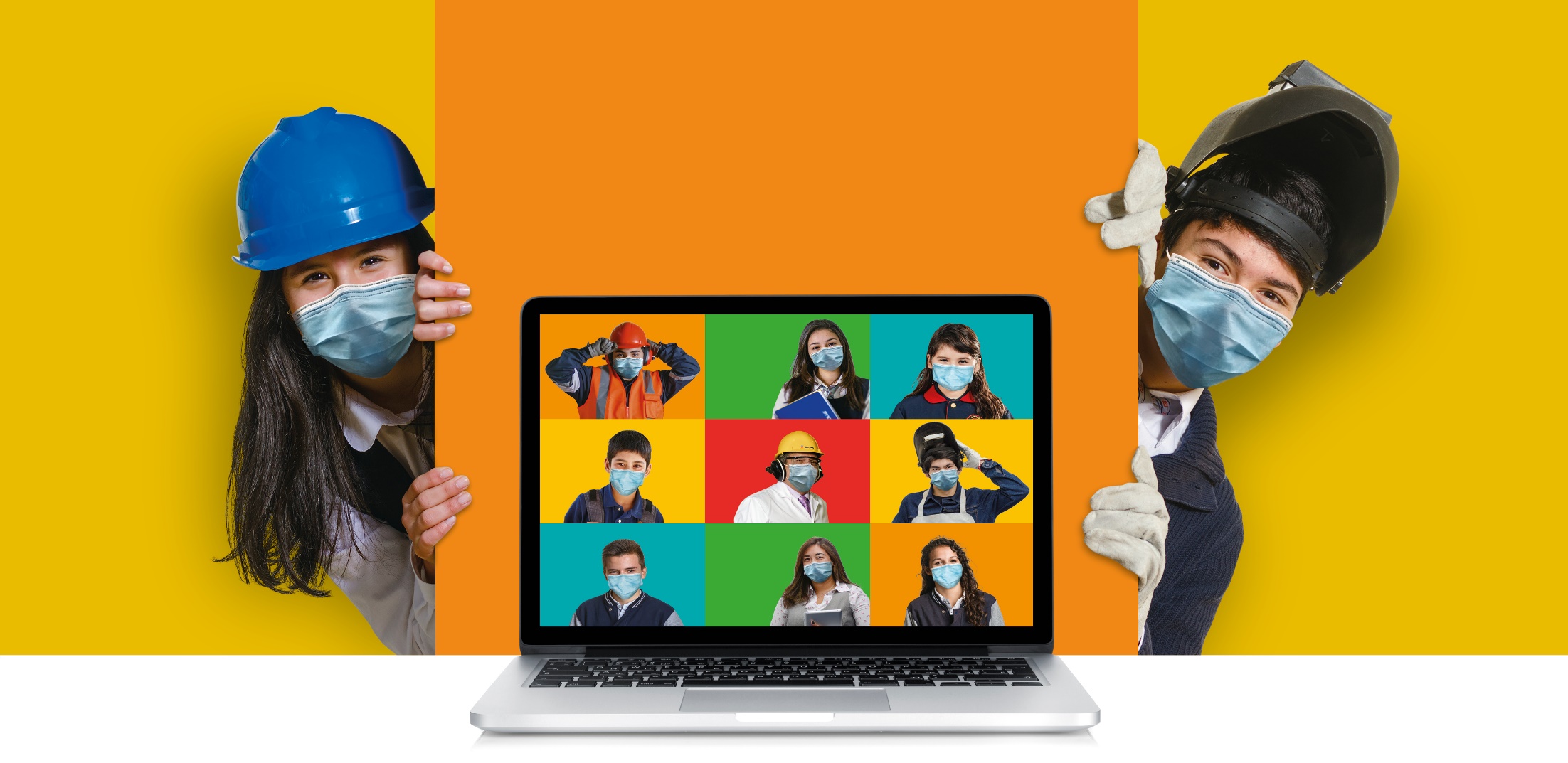 Código de Ética - Marzo 2022
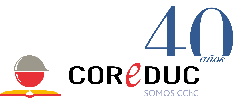 1
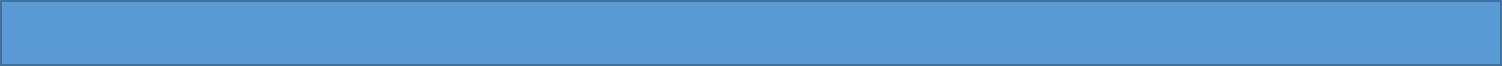 VISIÓN
“Ser un modelo educativo de calidad en la formación de niños y jóvenes, inspirado en los principios de la Cámara Chilena de la Construcción”
NUESTRA MISIÓN
“Entregar una educación integral de calidad, con sólidos valores éticos, espirituales, morales y humanos; para que nuestros estudiantes sean un aporte transformador en el desarrollo de sus familias, de las empresas y del país”.
NUESTRO SELLO EDUCATIVO
Una “Formación para la Vida” centrada en la apropiación de los valores contenidos en el Proyecto Corporativo; en el desarrollo de una armónica convivencia escolar y en una forma de vida en equilibrio tanto físico, intelectual y espiritual. 
 
Una “Formación General” que privilegie el razonamiento y la creatividad, con énfasis en el manejo del lenguaje, la comunicación y el pensamiento lógico matemático y que se ocupe también del desarrollo científico, físico y artístico de la persona.
 
Una “Formación Técnico Profesional” que fortalezca aprendizajes significativos que  permitan desarrollar competencias requeridas, tanto para desarrollarse en la vida laboral como para continuar perfeccionándose y superándose permanentemente.
2
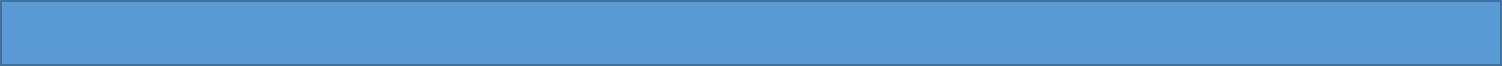 Código de Ética
Los integrantes de la Institución deberán:

Garantizar la dignidad  y respeto a todos los miembros brindándoles un trato justo, cordial y equitativo; orientado por un espíritu de servicio y compromiso social, rechazando cualquier manifestación que implique denigrar o menoscabar esa condición. Toda forma de discriminación arbitraria por razones de sexo, raza, edad, color, origen, creencias u orientación sexual se considerará ofensiva.

Garantizar oportunidades de empleo sin distinciones arbitrarias, sea cual fuere el estrato social, religión, nacionalidad, sexo, edad o discapacidad, sin perjuicio de las exigencias de competencias y méritos necesarias para el cargo. No estará permitida la contratación de familiares hasta el tercer grado de parentesco por consanguinidad o afinidad, en la misma unidad y en el cual haya un grado de subordinación o línea directa de hasta dos grados.

Dar fiel cumplimiento a las obligaciones estipuladas en el contrato, realizando su trabajo con calidad, eficacia, eficiencias y responsabilidad, tomando las decisiones relativas a su cargo o actividad de acuerdo a la ley, a la normativa vigente y a los principios y valores,  salvaguardando el prestigio personal e institucional.

Velar por el uso apropiado y efectivo de la información, protegiendo y guardando reserva de la obtenida de manera  confidencial, ya sea formal o informalmente, de acuerdo a los roles y funciones de su competencia, más allá del tiempo de servicio en la institución.

Actuar de forma veraz, honesta y  comprometida en el cumplimiento de las funciones y responsabilidades que le son  asignadas, de tal forma, que sean personas dignas de confianza tanto en sus actuaciones internas como externas.

Generar un ambiente laboral y escolar exento de drogas, alcohol y tabaco, no pudiendo presentarse bajo la influencia del alcohol o drogas al lugar de trabajo o de estudio.
3
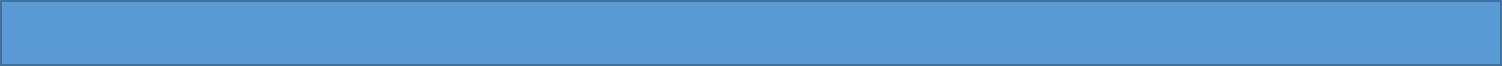 Código de Ética
Generar un ambiente de convivencia positivo, sin ofensas a la moral y sin violencia ni agresiones físicas o verbales, donde las personas  no realizan actos que afecten a la disciplina, la tranquilidad laboral o daño a miembros de la Institución; daños a bienes y sabotaje, portar material u objetos que supongan amenazas para los demás, paralizar ilegalmente o mediante la fuerza, obligar o impedir a los demás desarrollar sus actividades.

Serán incompatibles las relaciones sentimentales con compañeros de trabajo, cuando estén en una misma área o exista  dependencia o subordinación entre ellos, como también las expresiones amorosas en los recintos laborales. 

Ejercer la autoridad necesaria, prudentemente,  para cumplir en forma adecuada las responsabilidades, autoridad que deberá enmarcarse siempre en la consideración, respeto y dignidad de las personas, quedando prohibido el  maltrato o abuso de autoridad.

Garantizar que todos sus miembros sean respetados y valorados, por lo que ninguno de ellos deberá ser objeto de  ilícitos de connotación sexual (acoso, estupro, abuso y/o violación), laboral o estudiantil, que genere un ambiente hostil e  impida el apropiado desarrollo personal de los miembros de la Institución.  Durante cualquier proceso  administrativo se deberá  mantener reserva y proteger los datos personales de las personas afectadas y proceder de acuerdo a los procedimientos establecidos para tales efectos y acorde con la legislación vigente.

Emplear los recursos y bienes sólo para fines educativos y de administración, con criterios de austeridad y responsabilidad, ateniéndose siempre a las  leyes, normas, procedimientos y  reglamentos  internos que estén determinados para cada caso. No corresponde usar los bienes para fines que redunden en un beneficio personal o en el detrimento de la Institución. 

Dedicar el tiempo laboral a actividades que se relacionen con la función que se desempeña. Las actividades personales, de cualquier índole, en las que participe fuera de su trabajo, no deberán estar en conflicto con la responsabilidad contraída con la Institución.
4
Código de Ética
Utilizar la tecnología de comunicaciones electrónicas de forma responsable y profesional, se descarta, por tanto, cualquier uso no destinado a los fines atingentes a su función, como tampoco está permitido el ingreso a 	páginas que se encuentran prohibidas o  saltarse los controles de flujo de navegación.

Proteger  y proporcionar el acceso transparente a   toda aquella información relevante contenida en documentos financieros, contables y académicos, ya que constituyen un elemento importante de administración y deben reflejar en forma exacta el resultado de las operaciones institucionales de manera veraz, oportuna y completa. 

Abstenerse de aceptar dividendos, intereses, condiciones, salarios o cualquier tipo de pago o ventaja, de   estudiantes, proveedores, contratistas, padres de familia o de cualquier empresa o persona con las que la institución tenga relaciones de negocios o educacionales. No esta permitido que la institución o quienes tomen decisiones en su representación, realicen operaciones comerciales a nombre de ella, con empresas donde trabajen o tengan intereses financieros familiares o personas allegadas de colaboradores, hasta segundo grado de consanguineidad, ya sea dueño, controle o dirija parte de un negocio  con que se tenga tratos comerciales.

Abstenerse de aceptar para sí, ni solicitar u ofrecer en razón de sus cargos, regalos, invitaciones o beneficios. Se exceptúan los donativos oficiales y protocolares y aquellos que autoriza la costumbre como manifestaciones de cortesía, celebraciones oficiales y buena educación. 

Promover que la interacción comercial con proveedores sea legítima, legal y eficaz. La adquisición de bienes o servicios deberá garantizar la igualdad de oportunidades de los proveedores, el libre acceso a la información y la competencia a través de licitaciones públicas o privadas, cuando el caso lo amerite. Las decisiones sobre compra o contratación se ajustarán a criterios objetivos establecidos en las normas y procedimientos  existentes para éstos efectos.
5
Código de Ética
Brindar una imagen pública que refleje el prestigio y desempeño académico, cautelando que los únicos 	autorizados para hablar a nombre de la institución sean los representantes legales y los Directores de los 	establecimientos. Los miembros de la Institución que emitan públicamente opiniones deberán hacer mención 	expresa, que se refieren a su particular punto de vista, de igual modo, las actuaciones privadas de miembros de 	la Institución que afecten de manera negativa la imagen, se considerará para los efectos de este Código como 	conductas reñidas con la ética.

Respetar los derechos de sus trabajadores, la legislación laboral vigente, los contratos y convenios colectivos e individuales de trabajo. Además procurará entregar a sus trabajadores remuneraciones justas y equitativas, en retribución al trabajo realizado, resguardando el equilibrio financiero de la Institución. 

Dar cumplimiento a las disposiciones legales y reglamentarias de protección ambiental, asumiendo un compromiso con el desarrollo sustentable y el  cuidado del medio ambiente.

Abstenerse  de cualquier conducta ilícita o actos que puedan constituir delito y que den lugar a la imputación penal a la Institución  bajo la Ley N° 20.393, por actos cometidos por ejecutivos, directivos o representantes, quienes realicen actividades de administración o supervisión y cualquier colaborador interno o externo que representen a la Institución. Asimismo, se incluyen las personas naturales que estén bajo la dirección y supervisión directa de alguno de los mencionados anteriormente y en general todo colaborador.  Actos tales como: lavado de activos, artículo 27, Ley N° 19.913; financiamiento del terrorismo, artículo octavo, Ley N°18.314; cohecho a funcionario público nacional, artículo250 del Código Penal; cohecho a funcionario público extranjero, artículo 251 del Código Penal y la receptación, artículo 456, bis, A del Código Penal.
6
Código de Conducta
Incumplimiento del Código de Conducta

El incumplimiento del presente Código originará la aplicación de las sanciones previstas en el Reglamento Interno de Orden, Higiene y Seguridad o en el Reglamento de Convivencia Escolar y las demás que contemplen los contratos en el caso de los prestadores, sin perjuicio del ejercicio de las acciones legales que correspondan.
Sujeción al Código de Conducta

Los miembros de la Institución deberán manifestar por escrito estar en conocimiento del presente Código, declarando que comprenden la importancia , las reglas en el contenidas, su obligatoriedad y que contribuye a crear un mejor ambiente para desarrollarse  como persona y profesional.
7
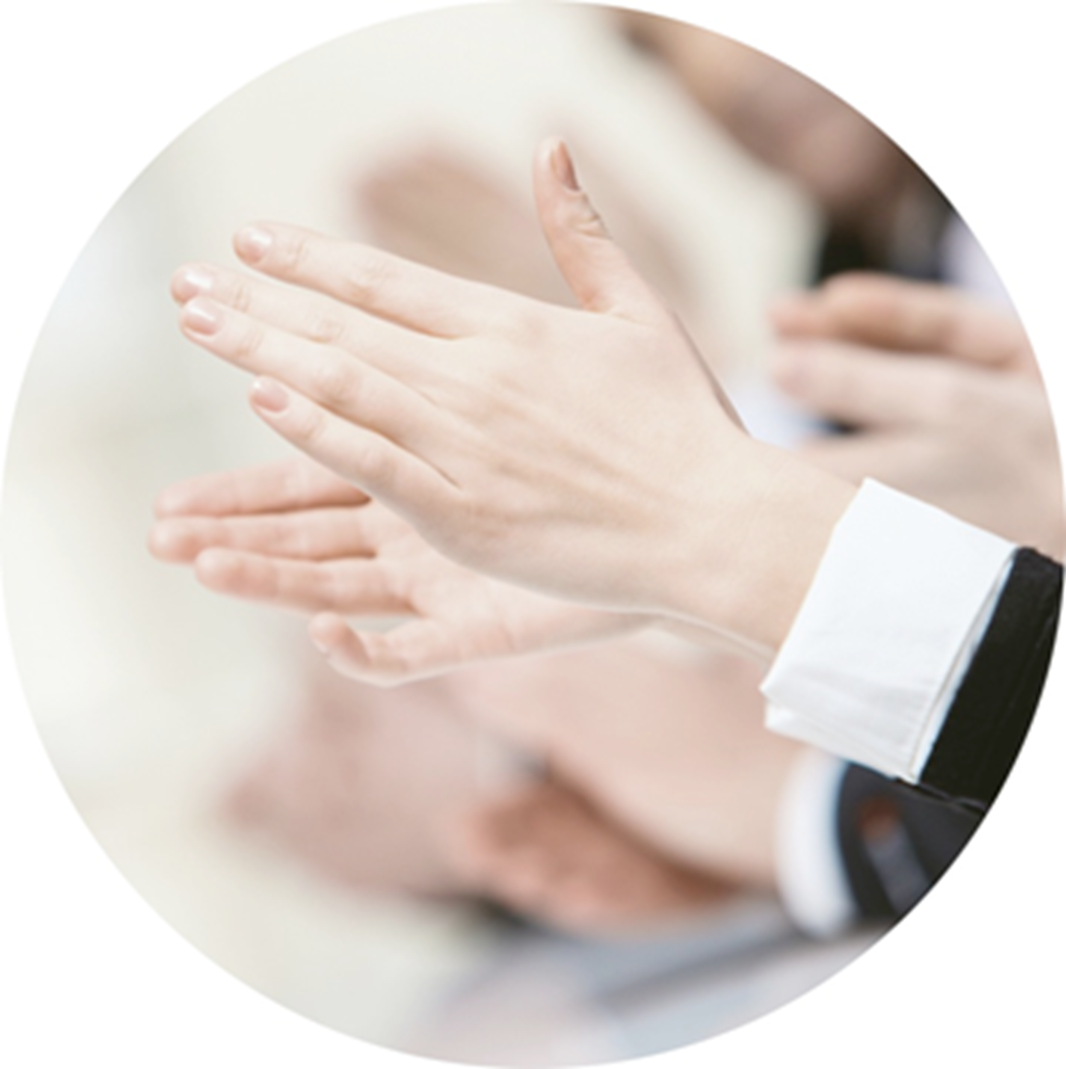 MUCHAS GRACIAS
8